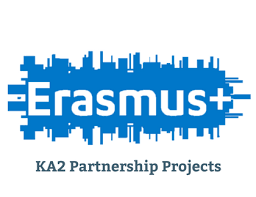 School Exchange 
           Partnerships       (KA229)
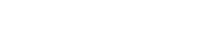 Contact Seminar - TCAs
7-9 November
Larnaca
Stella Leonidou
Foundation for the Management of European Lifelong Learning 
Programmes
E-mail address: sleonidou@llp.org.cy
Content
General  Overview of Erasmus+  (Slides 3-4)
 Decentralized Actions – KA2   (Slide 5)                                                  
 School Exchange Partnerships – General Info  (Slides 6-14)
 Finding Partners  (Slides 15-16)
 Activities Supported by School Exchange Partnerships
     (Slides 17-21)
Funding Rules  (Slides 22-26)
Funding Rules – LTTs  (Slides 27-30)
General overview of Erasmus+ (1/2)
Structure of the Program
The EU Programme in the fields of education, training, youth and sport for the period 2014-2020

Three main Actions (implemented as direct and indirect management): 
KA1: Mobility of individuals
KA2: Cooperation of Innovation and the Exchange of Good Practices
KA3: Support for Policy Reform
General overview of Erasmus+ (2/2)
Management of the Program
Direct Management – Centralized actions: under the responsibility of The European Commission's Education, Audiovisual and Culture Executive Agency (“Executive Agency”)

Indirect Management – Decentralized actions: entrusted to National Agencies (Program Countries)
Decentralized actions - KA2
KA2 supports Strategic Partnerships in the Field of Education, Training and Youth

Two types of partnerships:
Strategic Partnerships supporting innovation (SE, VET, HE, AE, Youth)
Strategic Partnerships supporting exchange of good practices (SE, VET, AE, Youth)School Exchange Partnerships may be realized under this type only!!
School Exchange Partnerships – General Info (1/9)
Main goal
School Exchange Partnerships aim at:

Strengthening the European Dimension of participating schools

Building up the schools’ capacity for cross-border cooperation

Building up the school’s ability to cope with new 
     challenges
School Exchange Partnerships – General Info (2/9) Who can apply
Any school, public or private, located in one of the Program Countries 

Note 1:  The definition and/or a list of eligible schools is published on each NA’s website

Note 2:  Program Countries = 28 member-states of the EU + Norway, Liechtensten, Iceland + Servia, Turkey and former Yugoslav Republic of Macedonia (candidates for EU Membership)
School Exchange Partnerships – General Info (3/9) Number of participating organisations
The following specific rules apply:

Partnerships must involve a minimum of two and a maximum of six schools, from at least, two different Program Countries
School Exchange Partnerships – General Info (4/9) Duration of the project
As a general rule, projects last:

Between 12-24 months

Exception: Projects organizing long-term mobility of pupils may last up to 36 months 
Triggering event: the choice of this type of mobility 
is well justified by the projects’ work plan
School Exchange Partnerships – General Info (5/9) Duration of the project - Eligibility Period
As regards Call 2019:

All projects must start between 1st September and 31st December of 2019 

All projects must end not later than 31st August 2022 (3-year projects)

The duration of the project is chosen at application 
stage, based on its objectives and planned activities.
School Exchange Partnerships – General Info (6/9) Where to apply
Applications are always submitted to the National Agency of the country in which the applicant organization is established  

Note: Per call, the same consortium of partners is allowed to submit only one application and to one National Agency only
School Exchange Partnerships – General Info (7/9) When to apply
As regards Call 2019, applications must be submitted by:

21st March 2019
12:00 a.m. (Brussels Time)
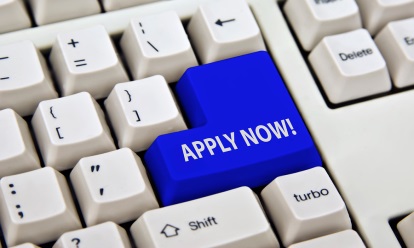 School Exchange Partnerships – General Info (8/9) Roles of participating organizations
The applicant (“ the coordinator”) is responsible for:

Preparing the application, with the active and equal participation of all partner organizations
Submitting the application on behalf of all the participating schools
Coordinating the project for its whole duration
Reporting on the project’s overall results
Uploading the project’s outputs on the Projects’ 
     Results Platform
School Exchange Partnerships – General Info (9/9) Roles of participating organizations
The remaining participating organizations (“the partners”) are responsible for the following:
At application stage:
Granting permission to the Coordinator to submit and sign the application (the use of Mandates is recommended)
After approval:
Signing separate Grant Agreements with the NAs established in their countries
Actively participating in the project’s design and implementation
Reporting on their specific expenses to the NAs 
     with which they have signed a Grant Agreement
Finding Partners (1/2)
eTwinning
www.etwinning.net
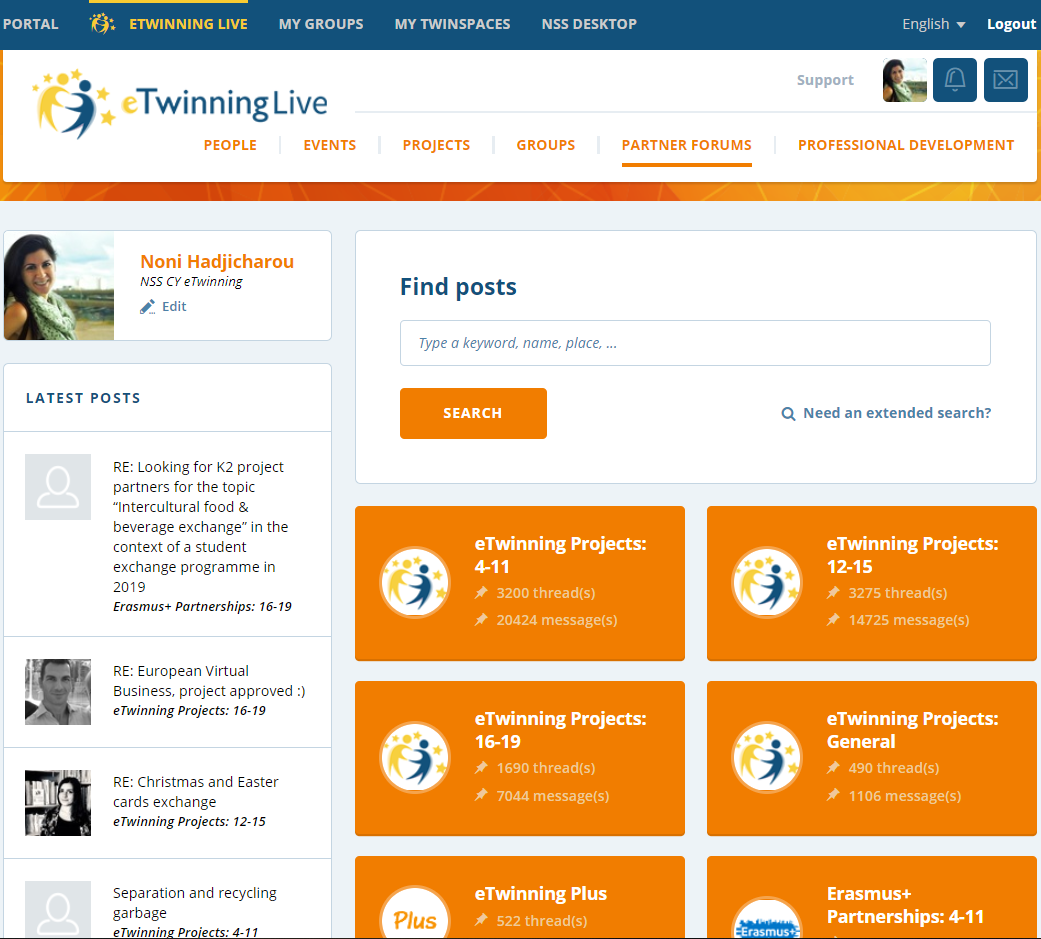 Finding Partners (2/2)
School Education Gateway
www.schooleducationgateway.eu
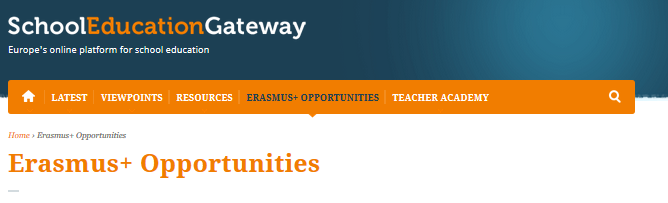 Three tools and information for schools to prepare their Erasmus+ applications  Strategic Partnerships Tool
Activities Supported by SE Partnerships (1/5)
Virtual Cooperation and Local Project Activities (for example, class-room project work with learners)

Learning, Teaching and Training Activities (LTTs): Activities of exchange of staff and pupils, bringing added value in the achievement of the project’s objectives
Activities Supported by SE Partnerships (2/5)
LTTs for Pupils
Short-term exchanges of groups of pupils:

Duration: 3 days to 2 months

Description: Pupils from countries participating in the partnership work together in activities linked to the aims of the project and can be hosted in each other’s families. Joint project work during the visits takes place in one of the partner schools.
Pupils undertaking this type of activity should 
always be accompanied by adults.
Activities Supported by SE Partnerships (3/5)
LTTs for Pupils
Long-term study mobility of pupils:

Duration: 2 to 12 months

Description: Pupils aged at least 14 and enrolled full-time in a school participating in the Strategic Partnership may spend a period in a receiving school and a host family abroad. The two schools are expected to ensure high quality learning outcomes, with appropriate recognition for the involved pupils, 
     and to constantly support them during their mobility 
     period.
Activities Supported by SE Partnerships (4/5)
LTTs for Staff
Short-term joint staff training events:

Duration: 3 days to 2 months

Description: Participating organizations in the Strategic Partnership may organize short training events for teaching and non-teaching staff linked to the topic or scope of the Partnership. They can have various formats, i.e. study visits (combining on-site visits to relevant organizations), presentations, discussion workshops, etc. A balance should be kept between the participation of 
     national and transnational participants.
Activities Supported by SE Partnerships (5/5)
LTTs for Staff
Long-term teaching or training assignments:

Duration: 2 to 12 months

Description: This activity allows teachers and other educational staff, working in a school participating in the Strategic Partnership, to undertake an assignment abroad, by teaching or engaging in professional activities in another partner school. The activity can also take the form of a job-shadowing/an observation period abroad and allows staff to develop 
     their understanding of European education and training 
     systems and share methods and practices.
Funding Rules (1/5)
Maximum grant
The maximum grant awarded for a School Exchange Partnership is 16500 per year and per participating school (excluding Special Needs Support and Exceptional costs for expensive travel, for which the grant awarded is based on real costs)

! ! The beneficiaries can use-up the total EU grant received for their project in the most flexible way, throughout its duration and according to their work plan
Funding Rules (2/5)
Budget Headings
Project Management and Implementation
Unit Cost
Learning/
Teaching/Training Activities
Unit Cost
Exceptional Costs
Real Cost
Special Needs Support
Real Cost
Funding Rules (3/5)
Project Management and Implementation
Project Management and Implementation (Maximum=1750 per month)
      Eligible Costs: 
Project Management (e.g. planning, finances, coordination of partners)
Small Scale Learning/Teaching/Training materials and tools 
Website design
Virtual cooperation at local and project activities
Information, Promotion and Dissemination 
Hosting Expenses (for example, cultural activities, organized in the context of  LTTs)

Contribution
                                             Coordinator: 500 EUR per month
                      Remaining Partners: 250 EUR per organization per month
Funding Rules (4/5)
Special Needs Support
Special Needs Support 

      
      Eligible Costs: 
      Additional costs directly related to participants with disabilities, provided that    the request for these costs is motivated in the application form
100% of Eligible  Costs
  (on the basis of invoices)
Funding Rules (5/5)
Exceptional Costs
Exceptional Costs

      Eligible Costs: 
      a.  Costs related to subcontracting (if the service cannot be directly provided   by the partners)
      b.   Purchase  of goods and services (normal office equipment is NOT included)
      c.   Real costs applied in case of expensive travel costs of participants
75% of Eligible  Costs   a. & b.
80% of Eligible Costs  c.
(on the basis of invoices)
Funding Rules-LTTs (1/5)
Eligible costs
Language, Learning, Training Activities

      Eligible Costs: 
      Travel, Subsistence and Linguistic Support costs related to the realization of LTTs, provided that applicants have justified these activities are necessary to achieve the overall objectives and results of the project
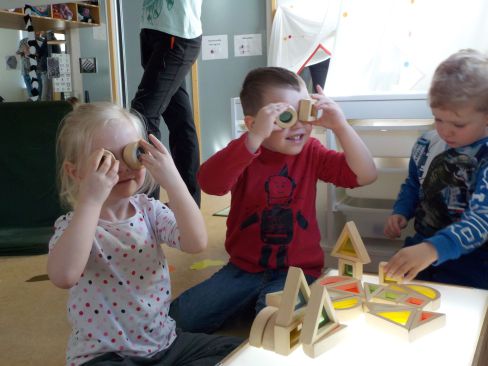 Funding Rules-LTTs (2/5)
Travel
Travel   Unit contribution to the travel costs of participants, including accompanying persons, from their place of origin to the venue of the activity and return (even if the activity takes place in their own country)
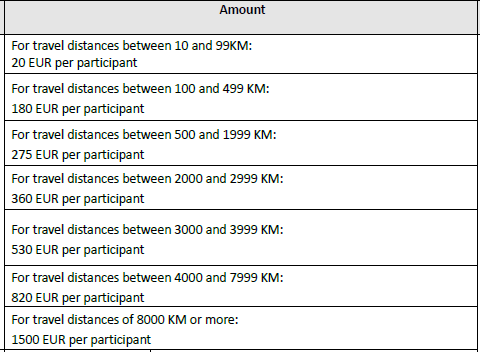 Distances calculated  with the distance calculator
Funding Rules-LTTs (3/5)
Individual Support
Individual Support    Unit contribution to costs related to the subsistence of participants, including accompanying persons, during the activity 

     
   Days of activity + Travel days (Maximum 2) x applicable rate for the 
specific activity type, according to the Program Guide
Funding Rules-LTTs (4/5)
Linguistic Support
Linguistic Support    Unit contribution to costs linked to the support offered to participants in order to improve the knowledge of the language of instruction or work

    150 Euro per participant needing linguistic support
Note: It applies only for activities lasting between 2 and 12 months
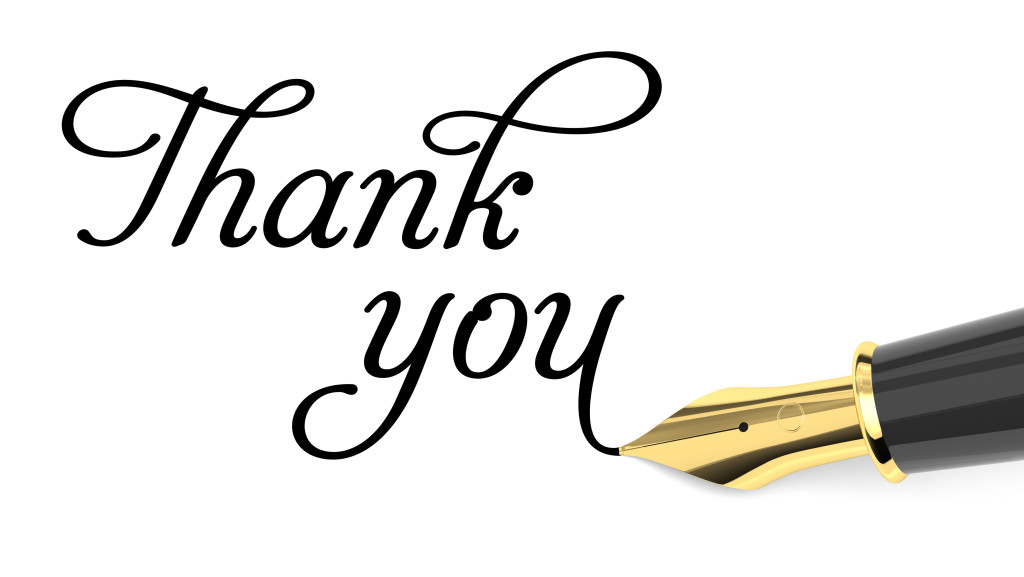